La Politica Economica in un mondo imperfetto e interdipendente
Vivere le interdipendenze in un contesto internazionale 
(capitolo 2 libro di Testo Bénassy-Quéré A. et al.)
1
I modelli reali e le imperfezioni
Abbiamo visto che i modelli di politica economica si basano su un complesso intreccio di relazioni
I modelli da libro di testo riassumono le relazioni fondamentali, principalmente in sistemi economici strutturali in cui i parametri ci permettono di capire il peso delle variazioni nel tempo delle componenti principali (le variabili) dei sistemi stessi
Le politiche economiche intervengono modificando in modo esogeno la struttura (shock domanda/offerta) e incidendo sull’andamento di prezzi e salari di un sistema economico caratterizzato da incertezza e parziale conoscenza delle relazioni tra gli agenti
In questo contesto l’azione della PE rischia di fallire, come riusciamo a ridurre tale rischio?
2
Un mondo imperfetto: I limiti della PE tradizionale
La PE non può essere il risultato di un solo decisore politico, ne abbiamo individuati almeno due principali (governi e banche centrali), ma il sistema economico è caratterizzato anche dalla divisione orizzontale dei compiti (CE, Stati nazionali, regioni, enti locali; BCE, Banche centrali nazionali, sistema bancario; Borse…). Dobbiamo quindi chiederci in quale modo possiamo tener conto di almeno una parte importante di tali complessità e soprattutto dei limiti dell’azione collettiva.
Quali sono i cinque principali limiti della PE tradizionale?
I governi conoscono in modo solo imperfetto la struttura dell’economia e l’incertezza alla quale è soggetta;
Gli agenti privati (imprese, famiglie, sistema bancario-finanziario) elaborano proprie strategie e reagiscono alle decisioni di PE passate, presenti o attese;
Gli annunci dei decisori sono convincenti per gli agenti privati e influenzano il loro comportamento;
I decisori hanno accesso a tutte le informazioni di cui hanno bisogno per assumere quelle che valutano essere le decisioni ottimali;
I decisori non difendono sempre il bene comune, ma interessi particolari, come il proprio e quello di gruppi di pressione.
Vediamo questi limiti e gli strumenti per affrontarli
3
1) Il modello economico e i suoi limiti
L’analisi macroeconomica viene effettuata tipicamente impiegando modelli stilizzati della realtà, stimandoli poi con le tecniche econometriche più opportune. Una rappresentazione molto generale potrebbe essere questa:
Yt=H(Xt, Yt-1, Yt-2,…, , t)
Indichiamo con X le variabili esogene direttamente controllate dal governo (Spesa pubblica, tassazione, tassi d’interesse…) e con Y le variabili endogene (consumo, investimento, risparmio, produzione…) che derivano dal comportamento degli agenti privati (imprese, famiglie, consumatori…) che possono essere osservate in diversi periodi di tempo (dati mensili, trimestrali, annuali) precedenti a quello dell’azione del decisore pubblico (t-1; t-2…).
 Con  possiamo avere a disposizione i comportamenti (preferenze) degli attori privati, mentre  raggruppa tutti gli shock casuali non noti ai governi. H rappresenta infine le relazioni che legano tutte le variabili considerate.
L’incertezza in questo modello è concentrata su , ma anche sulla struttura H delle relazioni
4
Il ruolo dell’incertezza nella PE
Incertezza sul modello: gli econometrici possono non conoscere alcuni aspetti (legame tassi d’interesse – consumo, livelli di reddito e risparmio, ciclo economico e ruolo delle banche…) che derivano dal comportamento degli agenti privati e che influiscono sulle relazioni (H) e riescono difficilmente a prevedere gli shock  (ε), anche se si possono simulare
Incertezza sui parametri: anche se le relazioni H sono ben definite, solitamente il decisore pubblico non conosce esattamente il valore di  come espressione dei reali comportamenti degli agenti, ma solo stimato dagli econometrici a partire dalle osservazioni passate. La scelta di aumentare o ridurre la spesa ha effetti moltiplicativi sul PIL (sappiamo che per la teoria keynesiana il moltiplicatore della spesa è uguale o superiore ad uno), tuttavia può accadere che esso diventi molto piccolo o che non aumenti quanto sperato nelle fasi espansive, mentre sia molto reattivo in quelle recessive (conferma dalla crisi 2008-12, vedi FMI)
Blanchard, O. J., & Leigh, D. (2014). Learning about fiscal multipliers from growth forecast errors. IMF Economic Review, 62(2), 179-212.
5
Altro fattore di imperfezione: il rischio
Nel settore privato l’inclusione del rischio di insuccesso di un investimento o di una scelta produttiva è sempre considerata
Una misura spesso impiegata è quella del costo a rischio o CaR che possiamo controllare disponendo di una distribuzione del rischio stesso (es. assicurazione auto)
Nei mercati finanziari abbiamo invece una misura del valore a rischio –VaR
Fig. 2.1 p90; Cost at Risk (CaR)
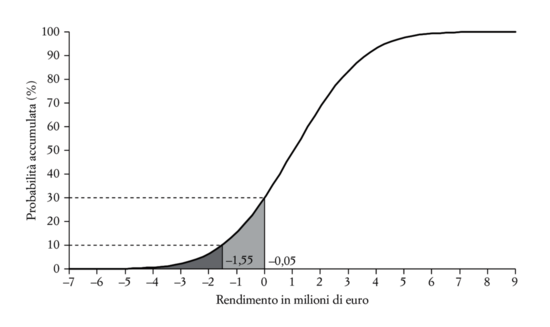 6
2) Il comportamento degli agenti economici privati nei confronti del rischio percepito
L’ipotesi che fanno gli economisti è che gli agenti privati esprimano una certa avversione al rischio rappresentabile con una funzione di utilità e massimizzando l’utilità per ogni stato di natura (grafico in aula): si preferisce la certezza all’incertezza.
 Imprese e famiglie hanno un comportamento diverso nei confronti del rischio: le prime neutrali, le seconde avverse.
Perché usiamo per rappresentare la funzione di utilità al reddito con i logaritmi? Perché contiene un’avversione relativa al rischio costante, cioè U(Y)=logY contiene un indicatore CRRA (Constant Relative Risk Aversion)=1
7
Rischi medi e rischi estremi
I modelli considerano tipicamente una distribuzione normale del rischio, ma accade più spesso di quanto non si vorrebbe accadesse che i comportamenti reali deviano dalla realtà, come nel caso delle variazioni degli indici di borsa o più in generale di avvenimenti atmosferici o di pandemie o ancora di guerre
Queste situazioni sono molto più probabili oggi in un mondo (ancora) globalizzato, in presenza di un’accelerazione del progresso tecnico e di notevoli cambiamenti climatici, ma di difficile modellizzazione
Occorre quindi distinguere il rischio dall’incertezza (F. Knight, 1921) e gli eventi estremi ne sono una rappresentazione e non possono essere valutati con il metro del rischio (o della speranza matematica dello stesso)
8
Decisioni di PE e irreversibilità
Le decisioni di PE non sono però graduali e una volta prese, queste causano effetti irreversibili
Per poter valutare quanto valga in termini di rendimento di un investimento (ad es.) intervenire subito o attendere, si impiega molto spesso un valore di confronto definito valore dell’opzione o valore di attesa: conviene continuare a sfruttare le fonti energetiche attuali o occorre fare attenzione alle conseguenze dei cambiamenti climatici e intervenire?
A seconda che si utilizzi il metodo del tasso intergenerazionale di sconto per la valutazione dei costi e dei benefici tra generazioni o quello del valore d’attesa (che considera anche i miglioramenti tecnologici che derivano dagli investimenti presenti e futuri) i risultati saranno molto diversi
Quindi determinante in questi casi è la forma della funzione di utilità, che si basa sul principio precauzionale e sulla scelta del tasso intergenerazionale di sconto
9
Conseguenze per la PE
Un esempio degli errori della PE dovuti all’ignoranza rispetto al modello di comportamento economico e alla cattiva gestione del rischio: un esempio la politica di bilancio in ambito UE
Il Patto di Stabilità e Crescita (PSC) fissa i limiti di deficit e debito in maniera deterministica, ma questo può portare ai disastri economici (come quelli vissuti da Grecia, Irlanda e Spagna) se esposti ad un evento straordinario come la crisi del 2007-8
Al contrario, nelle azioni messe in campo dai governatori delle banche centrali, la politica monetaria è costruita per assicurare i Paesi e il sistema bancario contro i rischi estremi (si possono vedere i numerosi rapporti sulla stabilità finanziaria), anche se non sufficientemente propensi a considerare i rischi estremi nelle loro previsioni
10
I limiti dei modelli di PE
I limiti degli interventi pubblici sono stati evidenti nel corso degli anni 70 e 80 del Novecento, cosicchè il modello proposto all’inizio della lezione è sembrato poco adatto a riflettere il mondo reale sia da un punto di vista metodologico che logico
Non basta cioè scegliere gli X (dal politico, cioè gli strumenti), minimizzando una funzione di perdita (l’economista), occorre anche considerare i comportamenti degli agenti non più come una rappresentazione dei soli comportamenti passati, (questo significava che gli agenti non sarebbero razionali) ma usare tutta l’informazione disponibile (critica di Lucas)
In realtà gli agenti sanno che se il governo mette in atto una politica espansiva, questa crea un aumento dell’inflazione e tale effetto deve e può essere inserito nel calcolo delle loro aspettative sul futuro (aspettative razionali)
La PE deve quindi integrare nelle sue decisioni l’interazione della sua strategia con quella degli altri agenti
11
Le aspettative razionali: il dibattito
Considerare nei modelli di PE le aspettative razionali non significa considerare situazioni di conoscenza perfetta di tutte le relazioni e dei comportamenti ad esse legati, ma valutare la coerenza delle azioni degli agenti con le leggi dell’economia
Tali atteggiamenti sono più evidenti per alcuni agenti economici, quali le banche o i gestori dei fondi di investimento che dedicano notevoli risorse alla modellizzazione dell’evoluzione dei prezzi, dei tassi d’interesse e dei tassi di cambio, così come quello degli analisti delle banche centrali
Si può quindi evitare di impiegare nei modelli di previsione le aspettative razionali per tutti gli agenti e utilizzare invece i metodi proposti dall’economia comportamentale
In questo caso, come anche suggerito dalla critica di Lucas è meglio impiegare le simulazioni, poiché con il modello econometrico si può prevedere chiaramente il cambiamento dovuto a comportamenti passati, ma le innovazioni non sono prevedibili se non con apposite simulazioni dei cambiamenti del comportamento degli agenti (che non sono ingenui esecutori di comportamenti passati)
12
Dalle conseguenze della critica di Lucas alla delega delle decisioni ad agenzie indipendenti
Le scelte di PE e ruolo dei “policy maker”
13
3) Le conseguenze della critica
I modelli macroeconomici vengono oggi usati nelle decisioni di PE solo per dare seguito a previsioni simulate di scelte alternative, con modelli di microsimulazione (per le entrate o le spese o per il sistema di coesione territoriale)* e autoregressivi, ma ad esse vengono affiancate analisi di tipo qualitativo più robuste
Questo processo decisorio, inoltre, deve essere reso maggiormente credibile, infatti in presenza di aspettative razionali è importante che il decisore non «imbrogli» le controparti promettendo interventi che poi non è in grado di mantenere, per cui, sostengono Barro e Gordon (1983) la politica adottata non sarà sicuramente quella ottimale (politica degli annunci credibili)
Tali annunci consistono nella realizzazione di comportamenti coerenti, per cui se si annuncia una riduzione delle imposte sui capitali per ottenere lo stimolo  agli investimenti produttivi (credito d’imposta), non si può impiegare poi gli introiti derivanti dagli investimenti per migliorare l’offerta dei servizi sanitari; lo stesso vale per gli obiettivi di controllo dell’inflazione: non si può promettere una politica restrittiva che porti l’inflazione dal 10 al 2% e poi invece non agire, per assicurare così l’aumento dell’occupazione o la riduzione della disoccupazione (trade-off curva di Phillips)
* ora: https://politichecoesione.governo.it/it/politica-di-coesione/misurazione-valutazione-e-trasparenza/la-misurazione-delle-politiche-di-coesione/conti-pubblici-territoriali-cpt/
14
Ruolo assicurativo della PE e azzardo morale
La politica economica ha spesso l’obiettivo di ridurre il livello di rischio in cui incorrono gli agenti privati: si pensi ai ristori concessi alle imprese durante la pandemia, a quello assicurativo per i disoccupati, all’effetto anticiclico della spesa pubblica che stabilizza il ciclo economico ed evita perdite ai cittadini in termini di disoccupazione, minor consumo o riduzione dei profitti, agli interventi contro i rincari energetici…
L’azzardo morale (o moral hazard) induce gli agenti ad avere comportamenti rischiosi, sapendo che ex-post ci sarà un ristoro pubblico: è questo il caso della costruzione delle abitazioni in una zona alluvionale o in riva ad un fiume, cementificando zone protette; oppure il caso dei mutui subprime concessi dalle banche d’investimento a clienti con elevato rischio di solvibilità; una volta che la banca fallisce lo Stato interviene per evitare problemi peggiori, ma ex-ante non si era impegnata a farlo, anzi!
15
L’incoerenza temporale e le regole
L’incoerenza temporale è l’aspetto più problematico degli interventi di PE, proprio a causa della caratteristica intertemporale delle decisioni in presenza di credibilità e azzardo morale: scelte che sembrano ottimali ex-ante nel breve periodo, non lo sono più nel medio lungo periodo (ex-post), si pensi alle riforme pensionistiche o del mercato del lavoro
Com’è evidente anche l’incoerenza temporale è un elemento di inefficacia della PE (Kydland e Prescott, 1977) e quindi sarebbe meglio evitare le politiche discrezionali di intervento e seguire regole fisse comparando non il trade-off tra obiettivi ma tra diverse regole (altra conseguenza della critica di Lucas)
Questa nuova concezione della PE ha rivoluzionato i metodi di scelta di intervento delle banche centrali, basando le loro politiche sulla credibilità e sulla loro indipendenza dai governi
16
4) L’informazione asimmetrica
Il decisore di PE non è perfettamente informato, come abbiamo potuto vedere fin qui, ma piuttosto vi sono molteplici asimmetrie informative (Nobel J. Stiglitz)
Si pensi ai sistemi economici a pianificazione centralizzata (ex URSS)
Lo stesso problema si osserva in tutte le agenzie che controllano il corretto funzionamento di servizi di pubblica utilità: prezzi del gas, energia, telefono, autostrade…
Per risolvere in parte questo problema si fa ricorso ai contratti incentivanti (Teoria dei contratti) come quelli che si stipulano tra un mandante (il principale) e il mandatario (l’agente)
17
La teoria dei contratti e la PE
Contratto ottimale tra lo Stato e il concessionario di un servizio pubblico (Laffont, 2000)
La teoria dei contratti mette in luce un problema importante dell’interazione tra decisore pubblico e l’apparato burocratico o del primo con le imprese pubbliche o private che forniscano un servizio di pubblica utilità (acqua, trasporti, strade, ospedali…): in presenza di asimmetria informativa occorre un incentivo per avere la certezza che l’obiettivo assegnato venga raggiunto
Laffont (2000) suggerisce a questo scopo di legare a misure di performance la remunerazione dei dipendenti pubblici o di creare concorrenza tra gli agenti nel caso della fornitura del servizio da parte di un agente esterno (grafico)
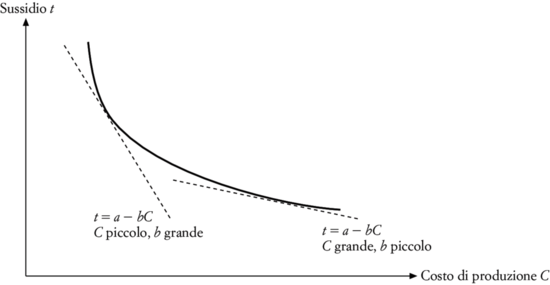 Curva dei Contratti ottimali t(C)
b è la frazione di costo presa in carico dall’impresa e dipende da tecnologia e l’impegno a ridurre i costi
sussidio
Contratto 2
Contratto 1
Fig. 2.7.1 Bennassy-Quéré et al (2019), p.112
18
5) I decisori non difendono sempre il bene comune…
Per cinque principali motivi:
Il primo già evocato è quello dell’incoerenza temporale delle loro decisioni unito alla mancanza di credibilità, avendo un orizzonte temporale limitato (dalla rielezione) e condizionato da attacchi da parte degli oppositori e dell’opinione pubblica. Al contrario le agenzie, che possono contare su un mandato circoscritto e a lungo termine, possono investire sull’acquisizione di credibilità.
La pressione costante degli interessi costituiti con il voto o con la pressione delle lobby che è particolarmente evidente nel processo di formazione del bilancio di ogni paese («cattura del regolatore», G. Stigler 1971).
La politicizzazione delle decisioni è un altro motivo di fallimento nel perseguimento del bene comune (ciclo politico o ciclo politico-economico: riduco le tasse prima delle elezioni per aumentarle una volta eletto. Questo è possibile perché l’elettore è miope)
19
Bene comune (continua)
Chi viene eletto per una determinata carica non si assume la responsabilità verso il bene comune, se non rendendone conto al termine del proprio mandato. Secondo questo principio i politici eletti perseguiranno il loro fine, ad es. investimenti nella sicurezza contro la politica dell’opposizione che propone ad es. il reddito di cittadinanza. In democrazia è garantita l’alternanza, così alla fine del proprio mandato il politico impegnerà molta parte della spesa in sicurezza, lasciando all’avversario un elevato debito pubblico. Tanto più numerose sono le alternanze, tanto più elevato è il debito pubblico (figura successiva)…
Forti divisioni fra regioni, etnie, gruppi sociali porta all’allocazione inefficiente della spesa pubblica (questi conflitti nell’UE e in Italia sono piuttosto pronunciati)
20
Draghi
Meloni
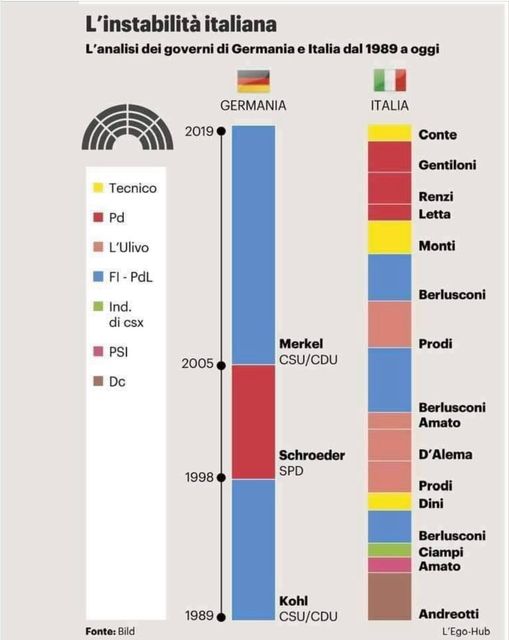 Scholz (SPD)
2025 Merz (CDU)
Debito pubblico/PIL
2023 (quarto trimestre)	
Debito medio/Pil Area Euro: 79,6%
UE: 73,4%
https://www.upbilancio.it/focus-n-1-2024-una-panoramica-delle-strategie-di-finanza-pubblica-nei-documenti-programmatici-di-bilancio-2024-dei-paesi-dellarea-delleuro/#:~:text=In%20relazione%20al%20rapporto%20tra,maggiori%20del%20100%20per%20cento.
21